РЕЉЕФНЕ ОБЛАСТИ БОСНЕ И ХЕРЦЕГОВИНЕ
За овај час нам је потребан уџбеник за 9. разред (страна 79-83.), школска свеска и карта БиХ
Да поновимо шта смо до сада научили о основним облицима рељефа...
ДОПУНИТЕ  РЕЧЕНИЦЕ:

Низију чине предјели до __________метара надморске виине.

Дијелове рељефа изнад 500 метара надморске висине називамо ___________
Ту спадају висоравни и планине.

Планине према висини дијелимо на:


________ планине (од 500-1000 m)

________ планине ( од 1000 до 2000 m) и

високе планине ( _________________ m)
200
висије
ниске
средње
преко 2000
Прецртајте појам који не одговара сљедећем  низу!




ШКРАПА       ВРТАЧА     ЦИРК       КРАШКО ПОЉЕ       ПЕЋИНА



КАЊОН           МЕАНДРИ          КЛИСУРЕ          КЛИФ 



ЈАМА             ВАЛОВ           УВАЛА
Препознајте који је облик рељефа приказан на слици
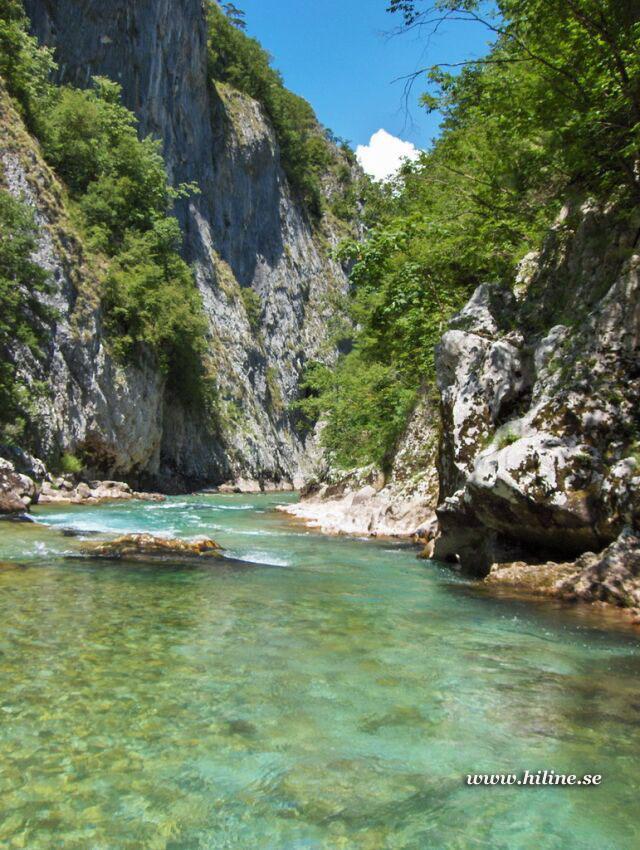 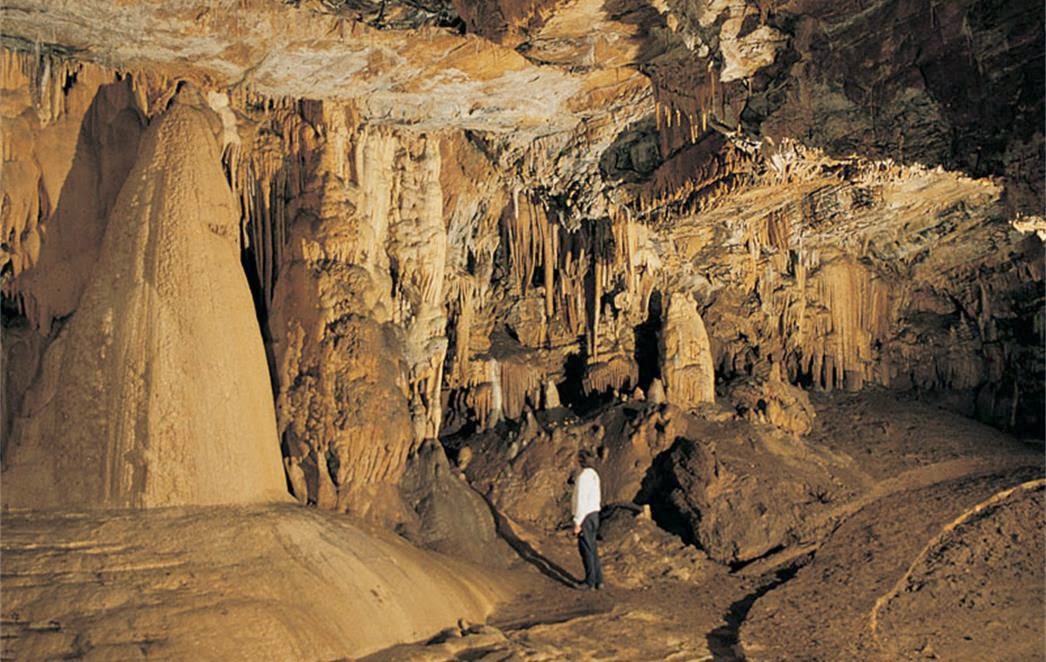 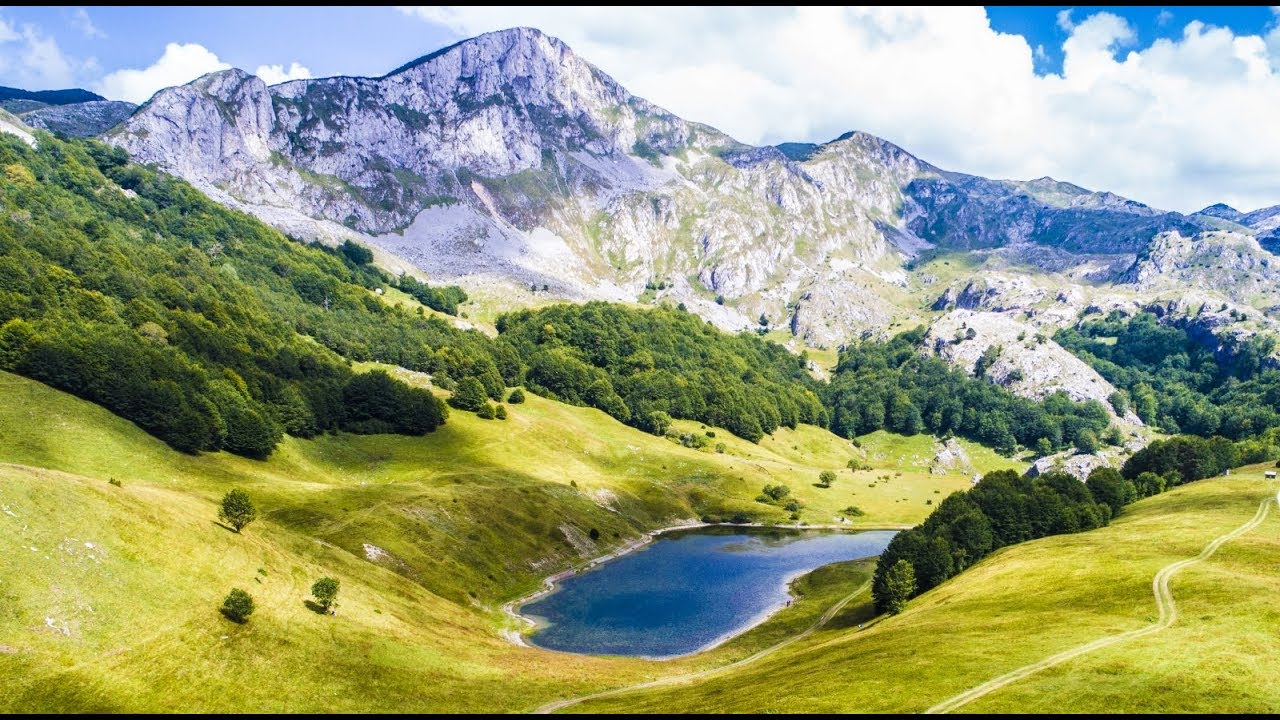 1.
3.
2.
3.
ПЕЋИНА
1.
ЦИРК
2.
КАЊОН
РЕЉЕФНЕ  ОБЛАСТИ  
БОСНЕ  И  ХЕРЦЕГОВИНЕ
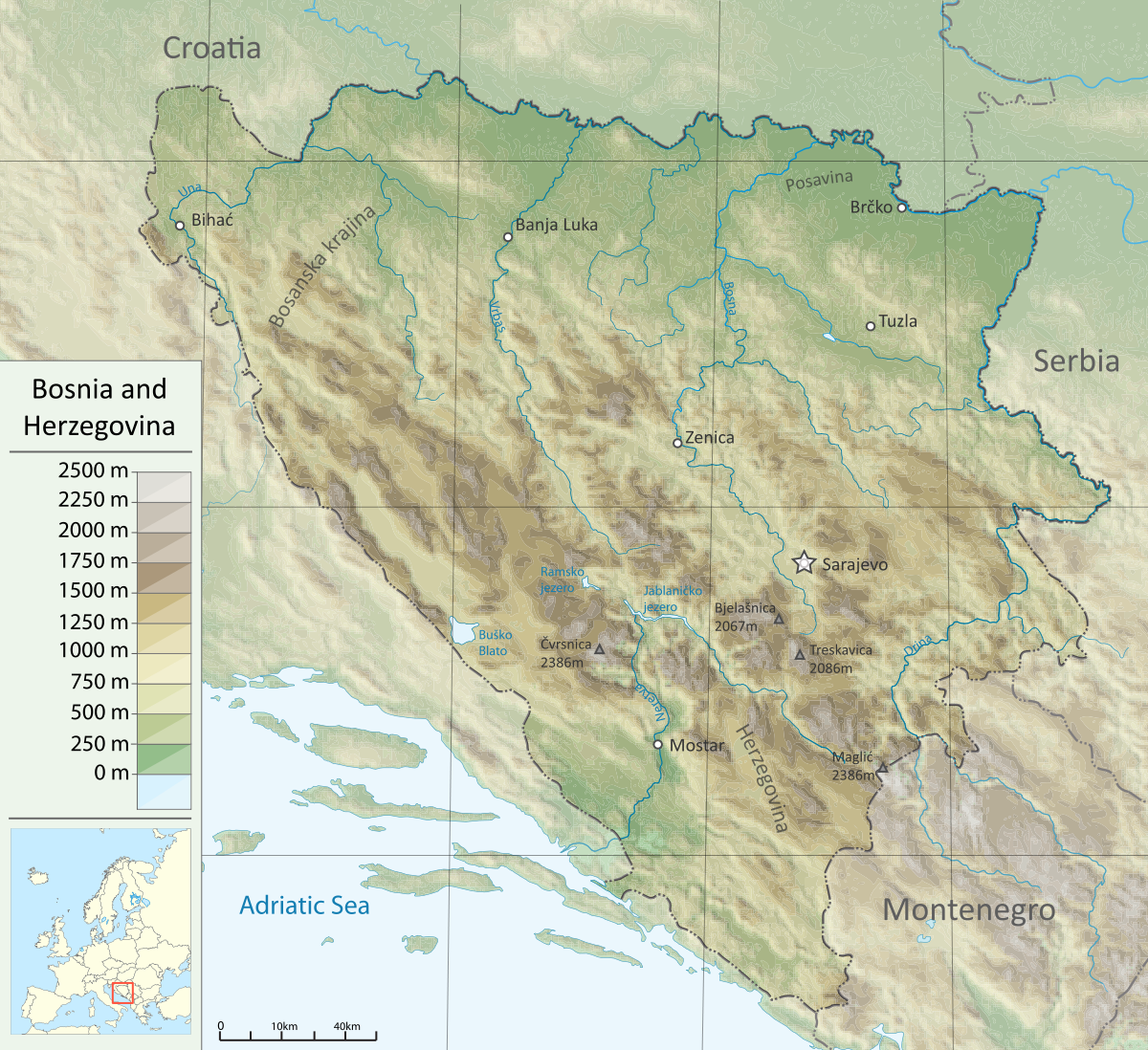 Панонска област
Планинско-котлинска 
 област
Јадранска област
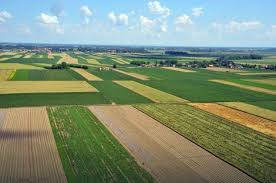 Алувијалне равни
Панонска низија
Семберија
Острвске планине
ПАНОНСКА ОБЛАСТ
Обод Панонске низије
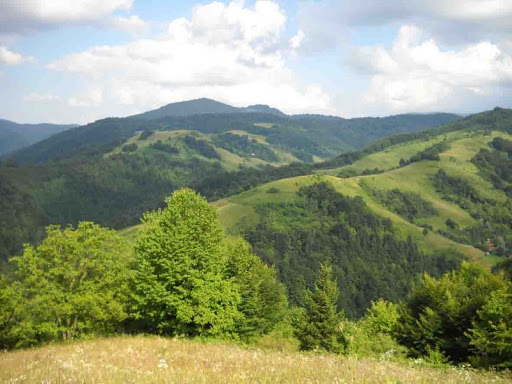 Рудне и флишне планине
Борја
Панонска низија у БиХ обухвта јужни дио Панонског басена  и сјеверни дио БиХ. На простору данашње Панонске низије налазило се некада давно Панонско море, које је иза себе  оставило различите облике рељефа.  Од тих облика рељефа у БиХ се истичу алувијалне равни и острвске планине.
Највеће алувијалне равни су Посавина, Семберија и Лијевче поље.
Острвске планине су Козара, Просара, Мотајица и Мајевица.
Обод Панонске низије је прелазно подручје између Панонске низије и Планинско-котлинске БиХ. Ово су брежуљкасти и предјели ниских планина. У рељефу се издвајају рудне и флишне планине, Мајдан планина, Узломац, Борја, Озрен, Коњух
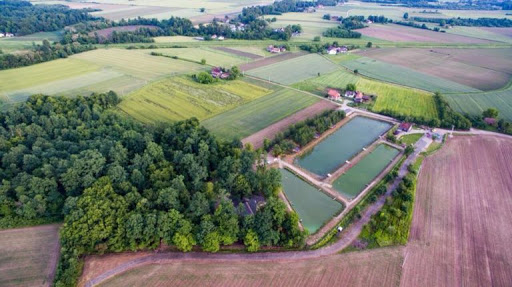 Лијевче поље
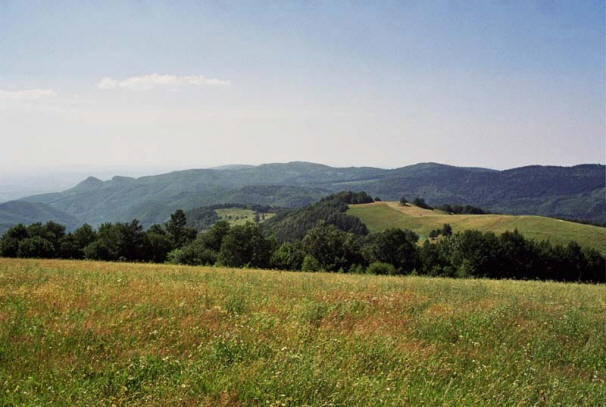 Козара
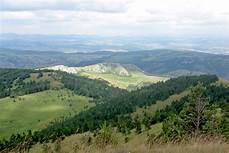 Мајевица
ПЛАНИНСКО- КОТЛИНСКА ОБЛАСТ
Била и поља западне Босне
Романијско-подрињска област
Високи босанско-
херцеговачки крш
Котлине централне Босне
Рудне и флишне планине
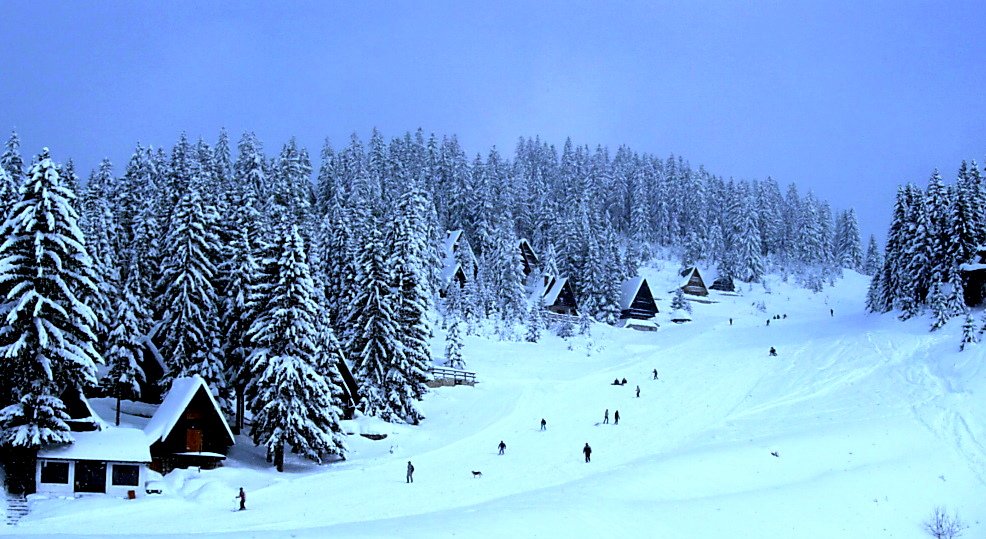 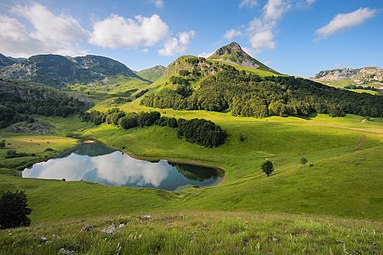 Зеленгора
Влашић
Рудне и флишне планине:  Влашић, Враница и Битовња

Била и поља западне Босне  типични крашки предјели. 
Била: Грмеч, Шатор, Динара, Клековача, Виторог, Радуша...
Крашка поља: Ливањско, Гламочко, Дувањско и Купрешко
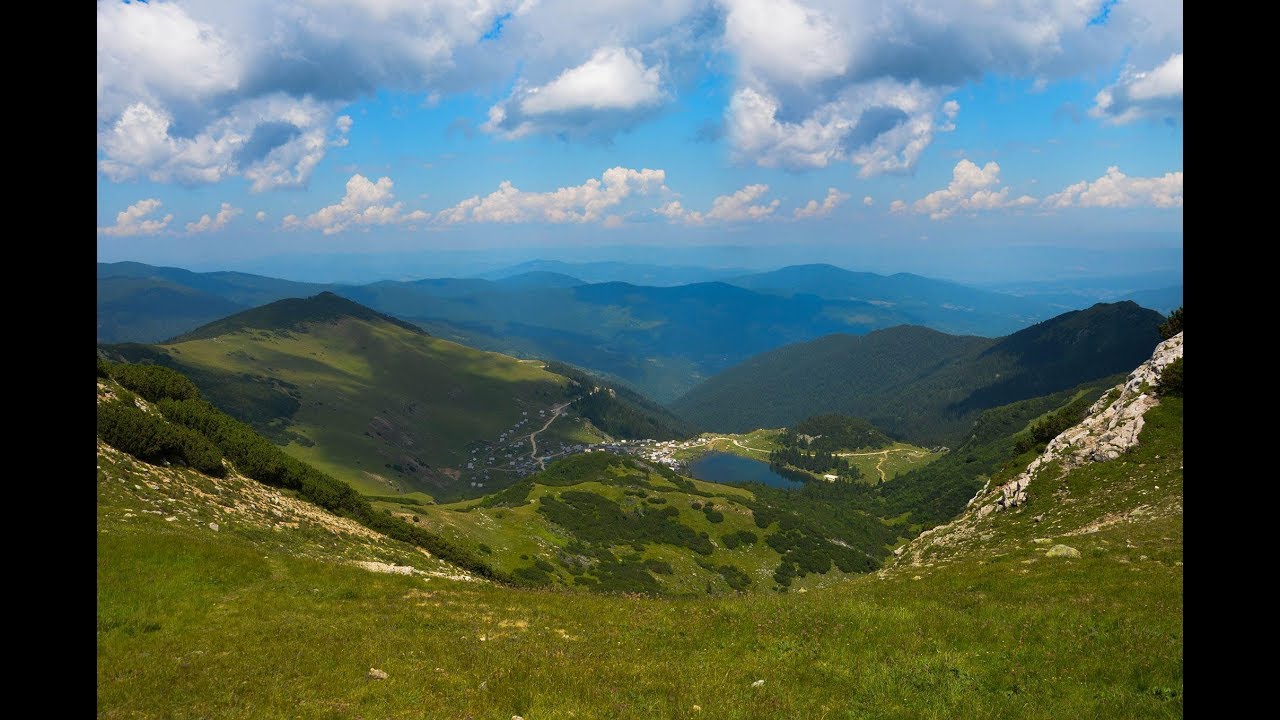 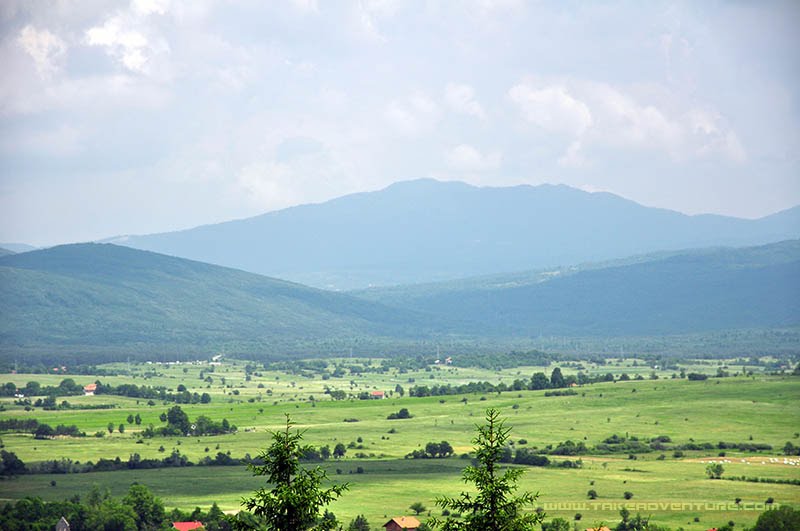 Враница
Грмеч
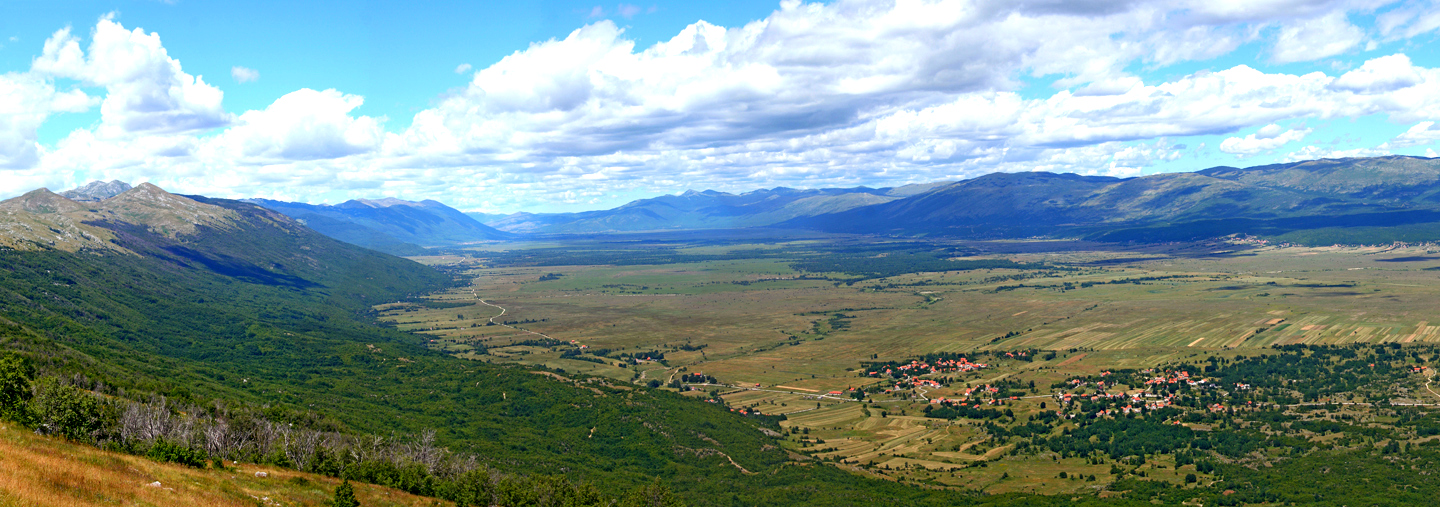 Ливањско поље
Котлине централне Босне; горњи токови Врбаса, Босне и Дрине
Котлине, Сарајевско- зеничка, Јајачка, Ускопољска 

Романијско- подрињске планине и котлине; источна Босна
Планине: Требевић, Јахорина, Романија, Јавор, Варда...
Котлине: Вишеградска, Горажданска и Фочанска
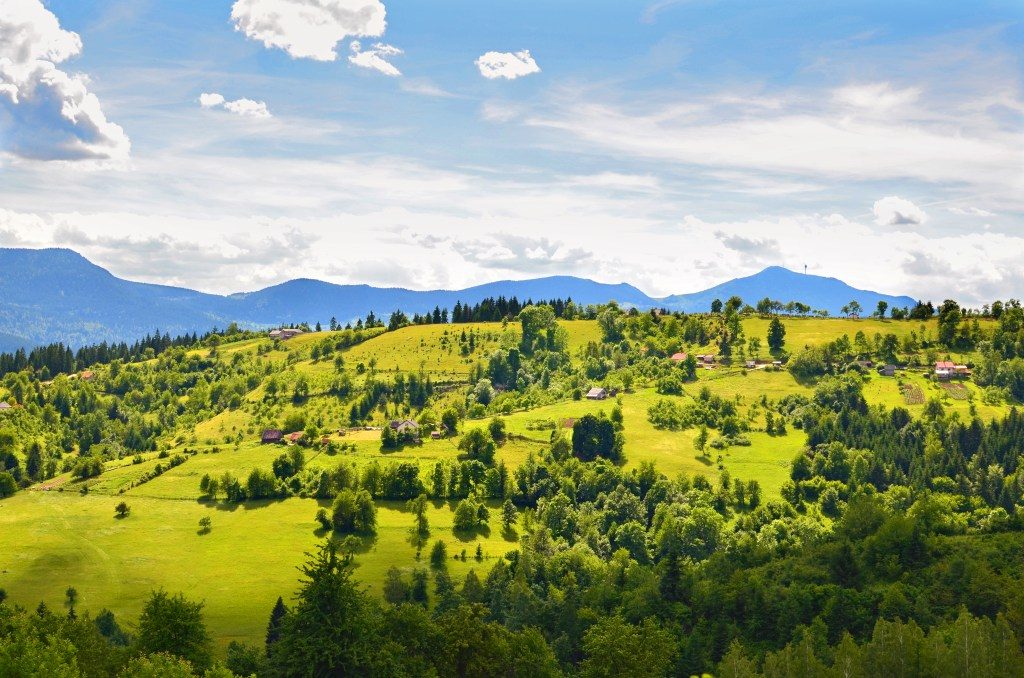 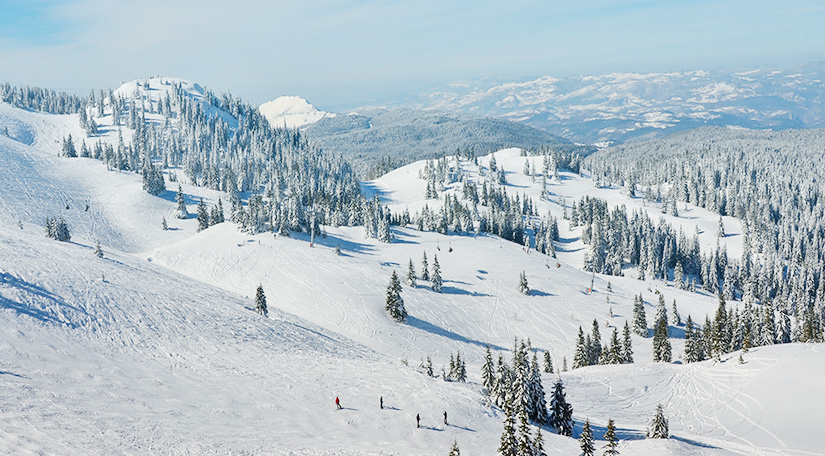 Романија
Јахорина
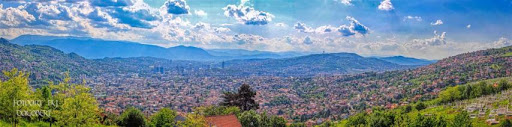 Сарајевска котлина
Високи босанскохерцеговачки крш простире се источно од била и поља западне Босне и ријеке Неретве до границе са Црном Гором. Планине: Маглић (највиши врх БиХ и РС, 2386 m), Волујак, Лелија, Зеленгора, Тресквица, Бјелашница, Височица, Прењ. 
Крашка поља: Невесињско и Гатачко
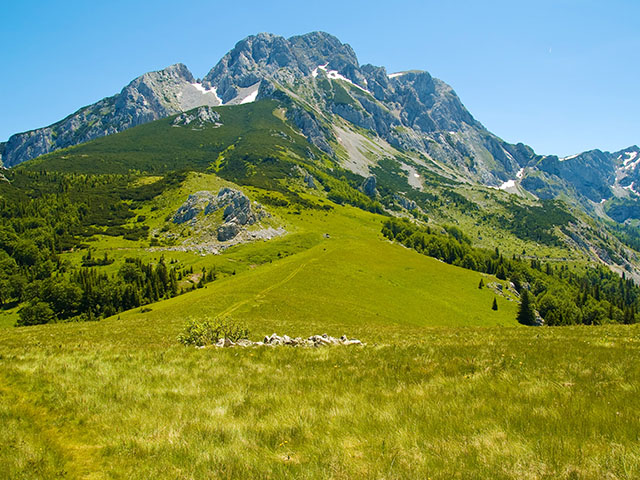 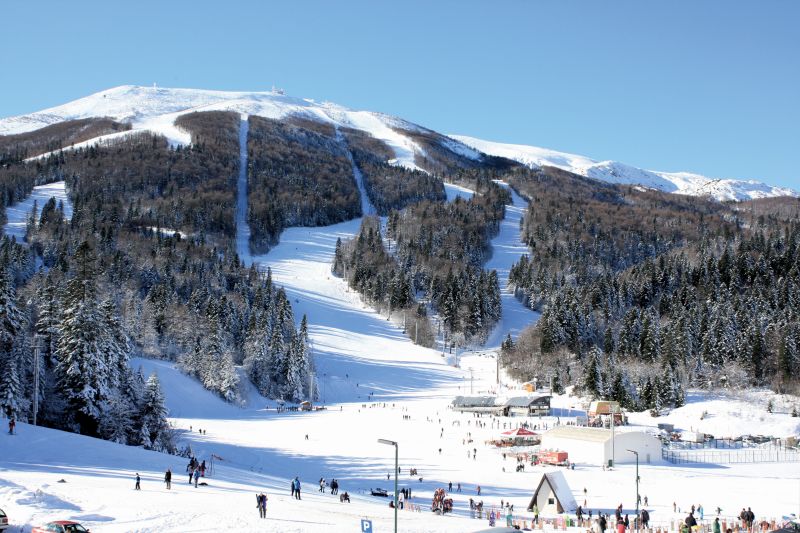 Бјелашница
Маглић
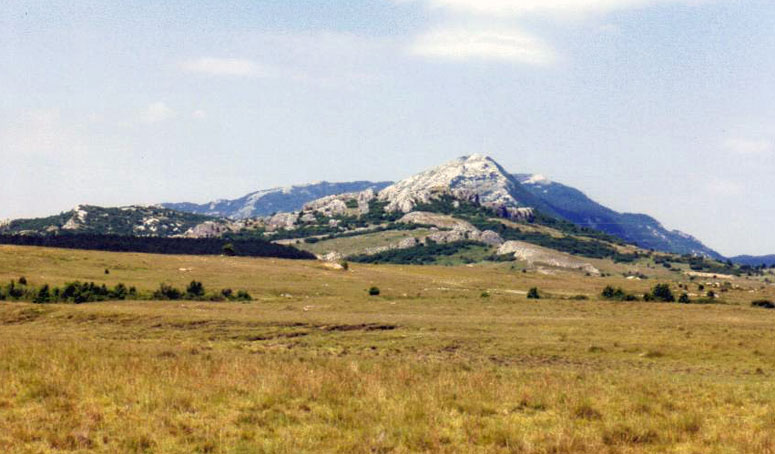 Гатачко поље
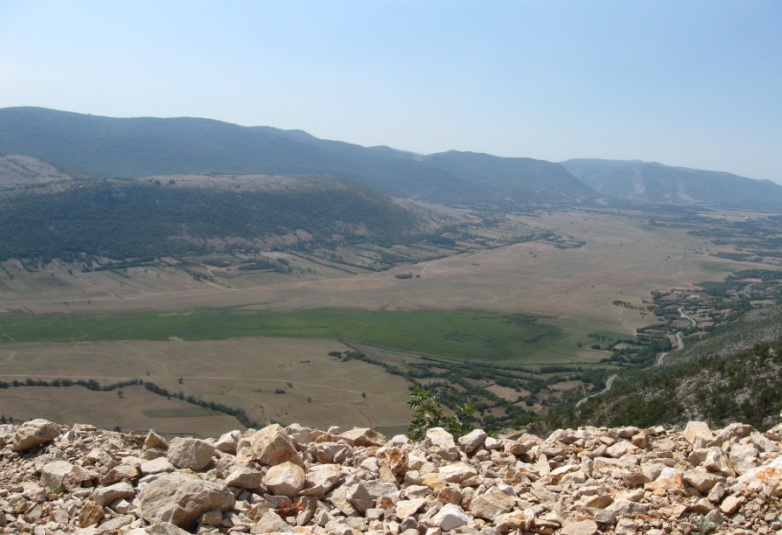 Била Сњежница, Баба и Видуша Крашка поља, Дабарско и Фатничко
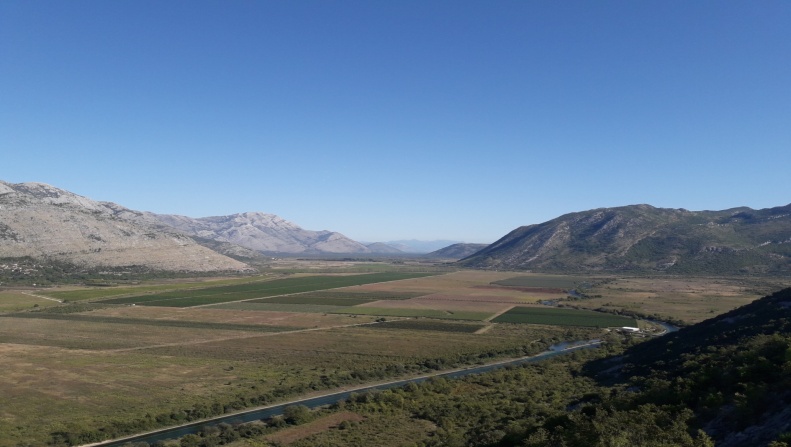 Дабарско поље
Рудине
Попово поље
ЈАДРАНСКА ОБЛАСТ
Ниска Херцеговина
Хумине, Попово поље, Хутово блато, Мостарско блато, Мостарско и Бијело поље
Приморје
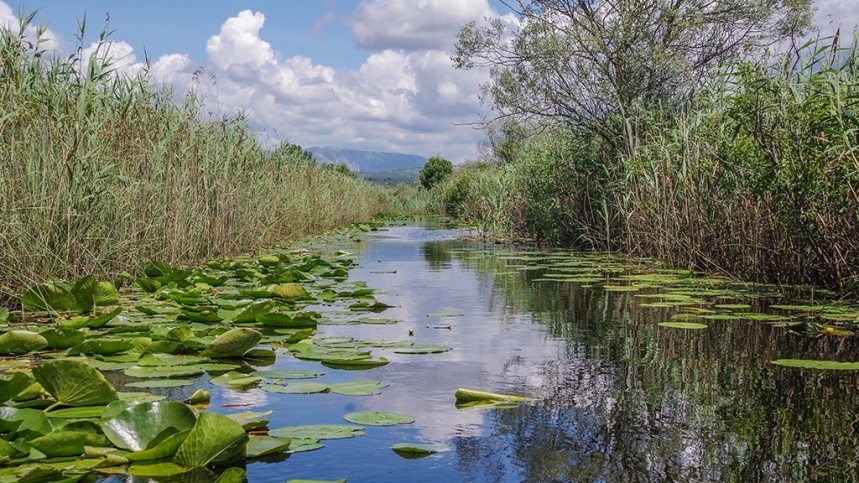 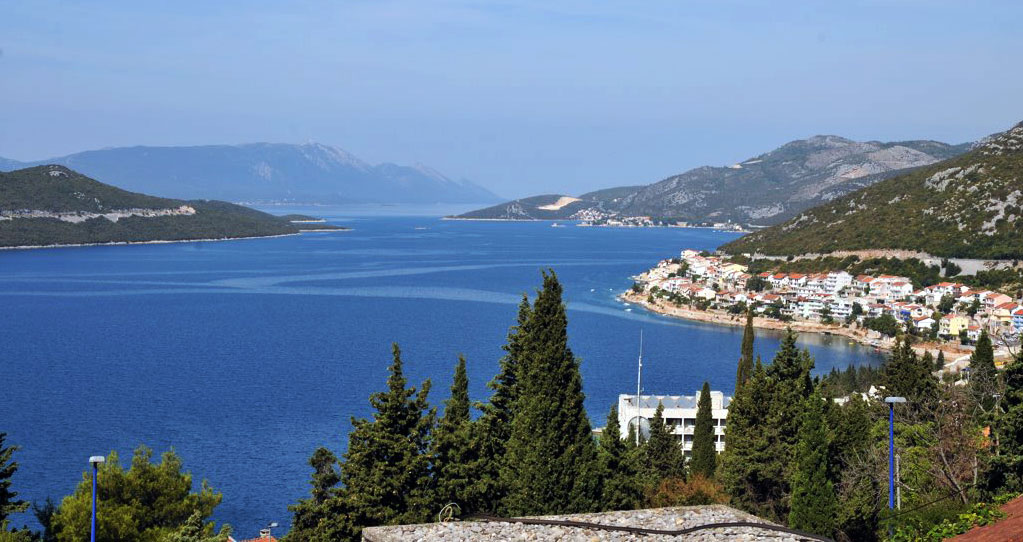 Хутово блато
Полуострво Клек и залив Неум-Клек
Залив Неум-Клек
ЗАДАЋА

НАПРАВИТЕ МАПУ УМА  РЕЉЕФНЕ ОБЛАСТИ БОСНЕ И ХЕРЦЕГОВИНЕ
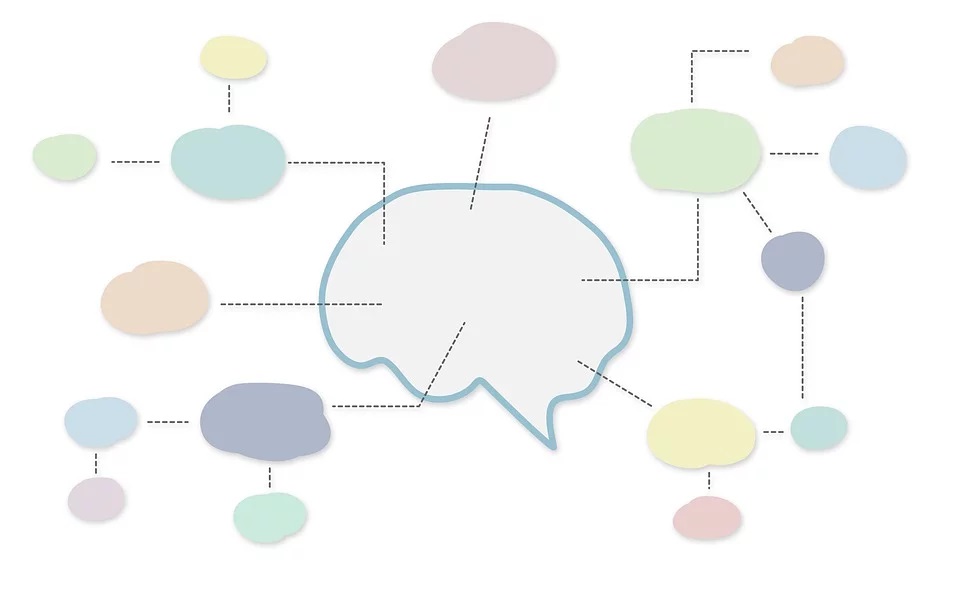 РЕЉЕФНЕ ОБЛАСТИ  БиХ